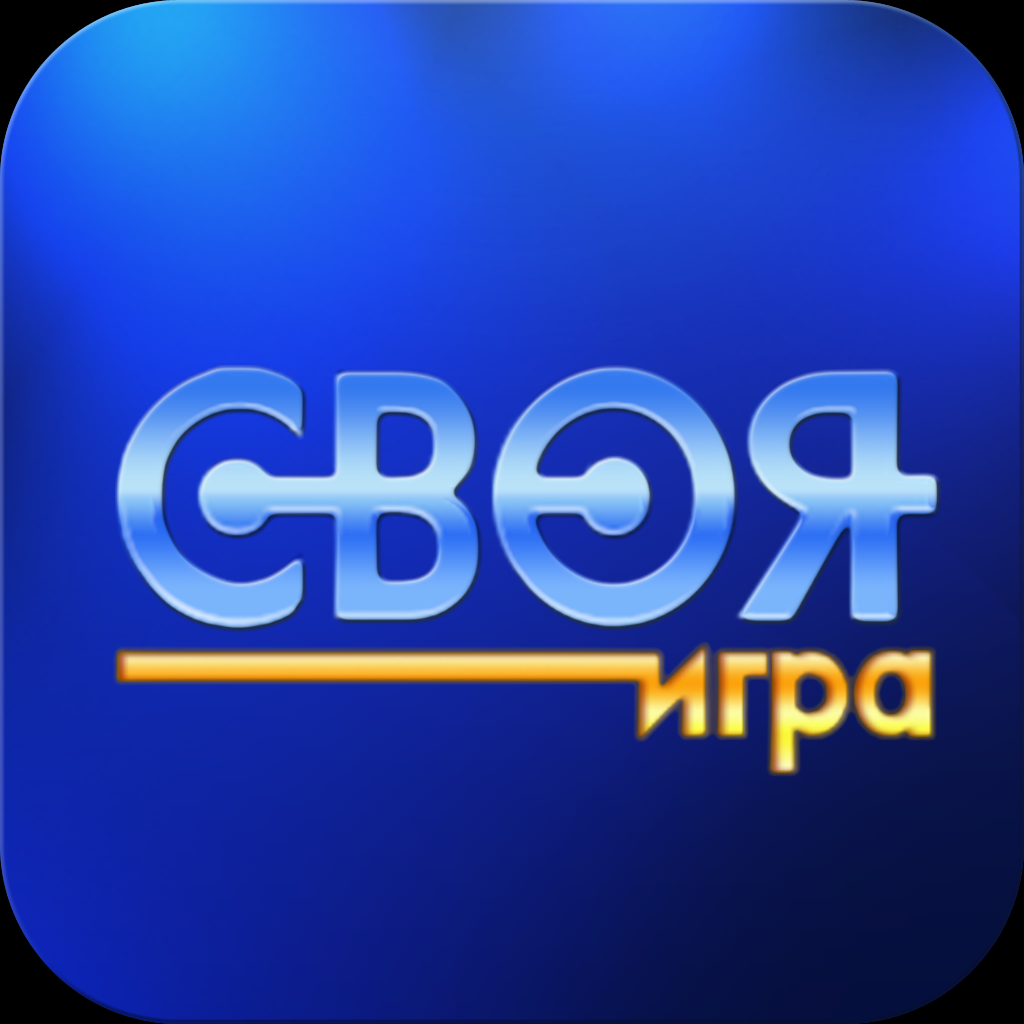 ИГРА
Правила игры
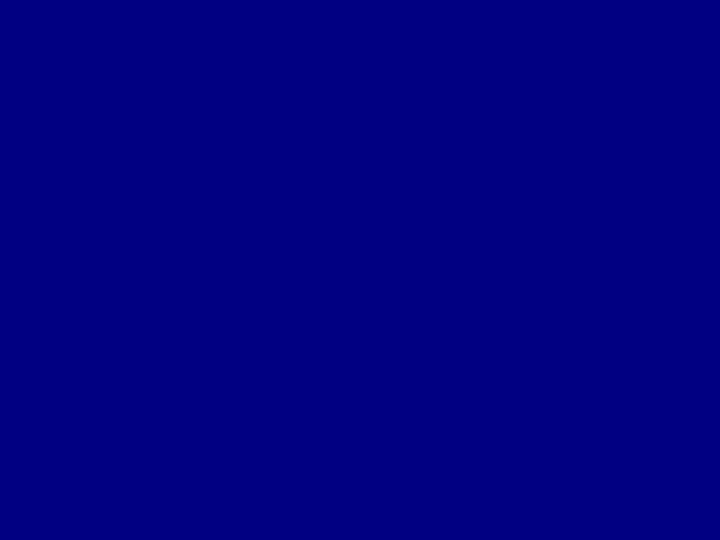 Первый раунд
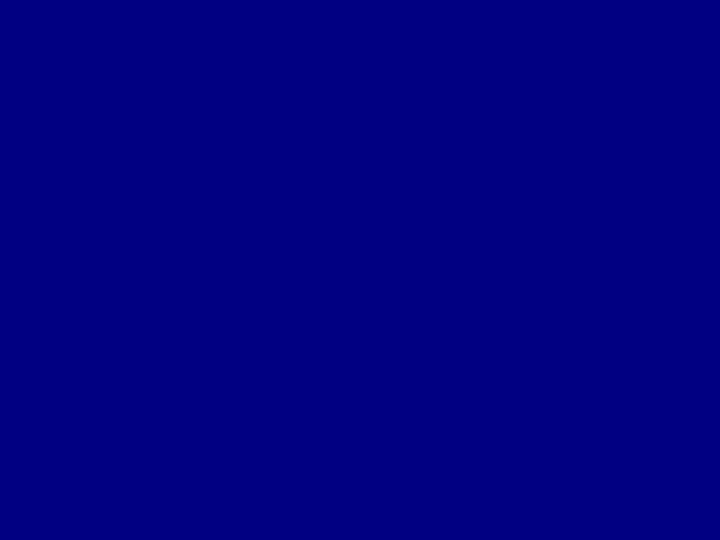 Второй раунд
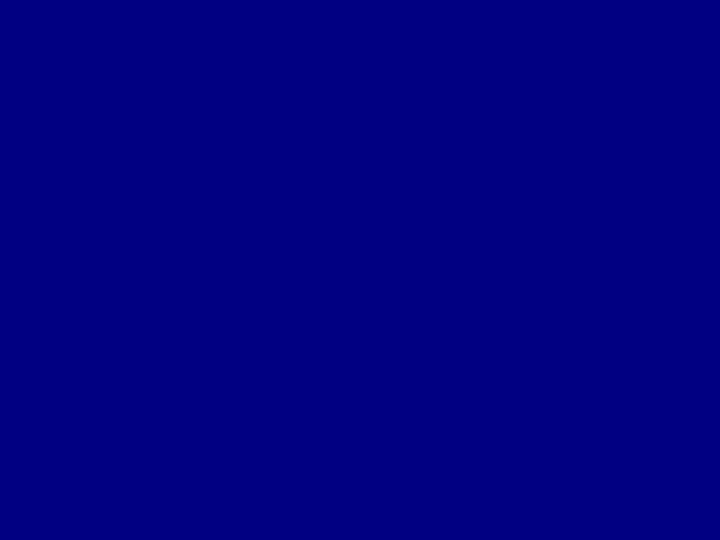 Третий раунд
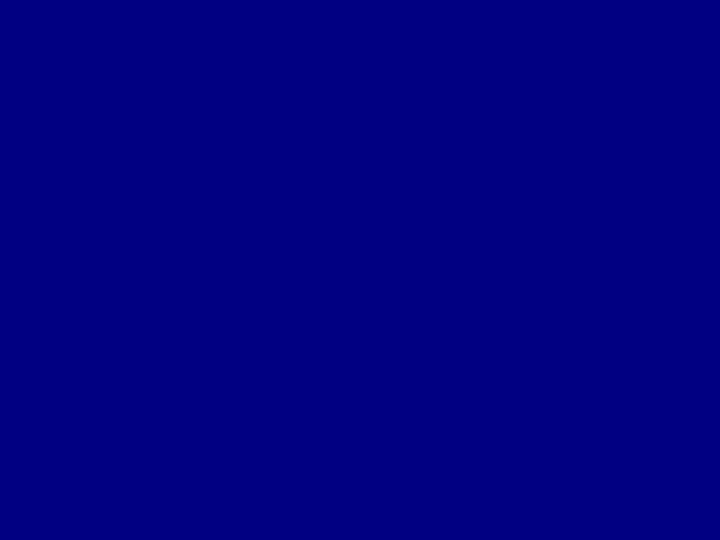 Финал
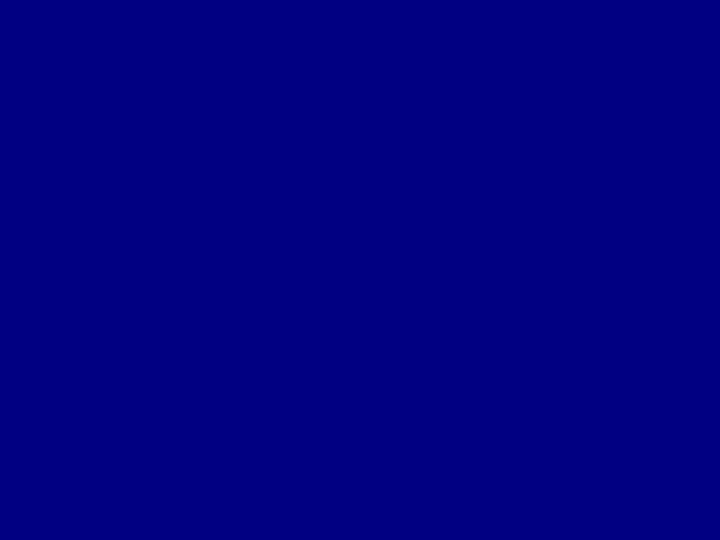 100
300
200
300
100
200
200
100
300
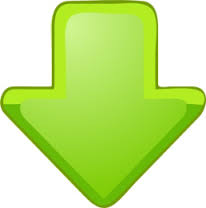 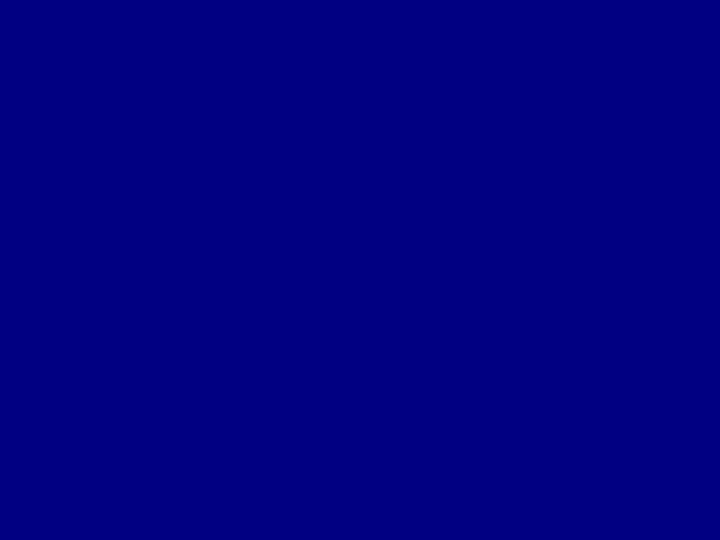 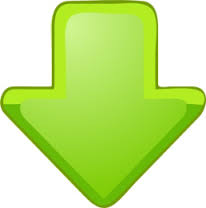 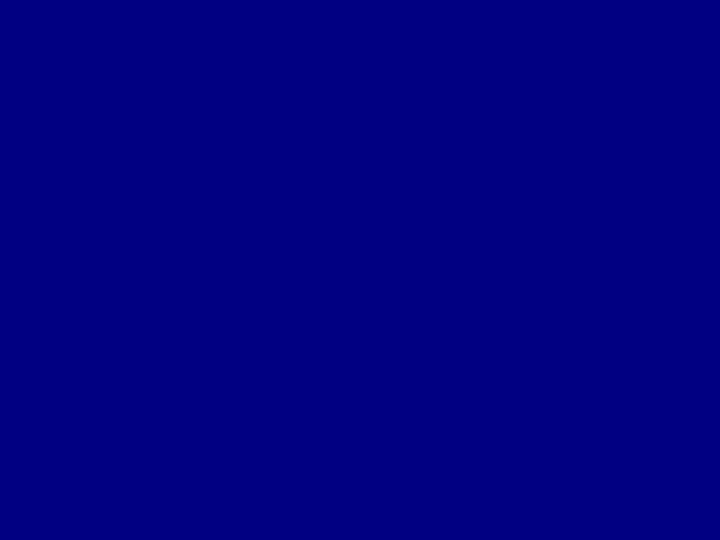 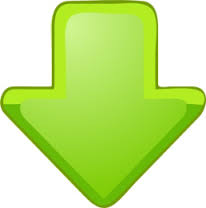 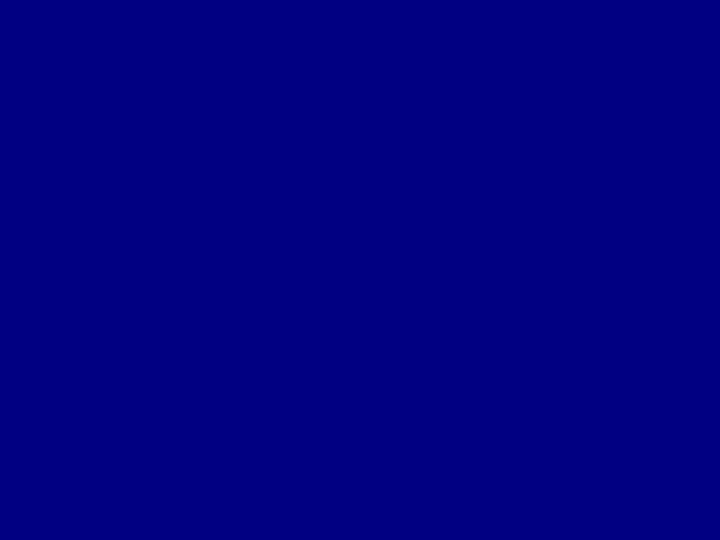 Какую кружку изобрёл Пифагор, желая оградить людей от чрезмерного увлечения вином?
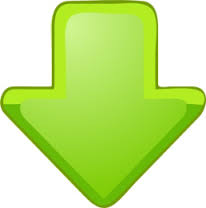 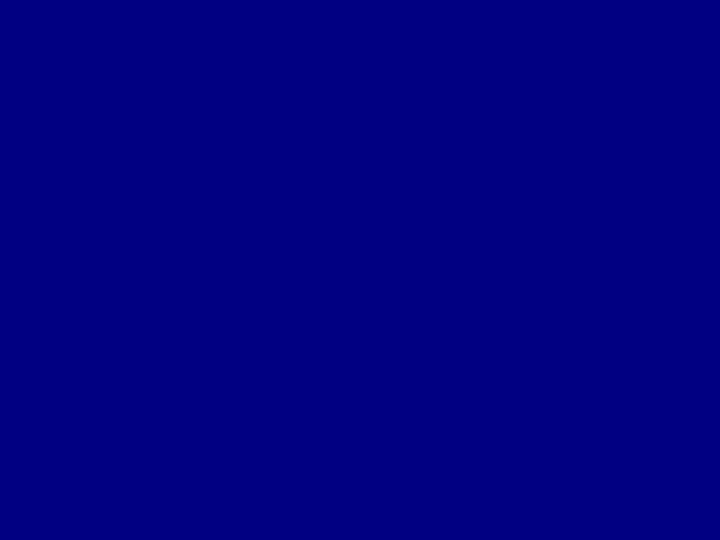 Каким образом эффект Паули предотвратил розыгрыш самого Паули?
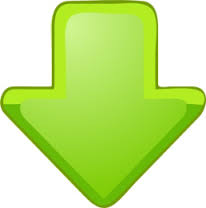 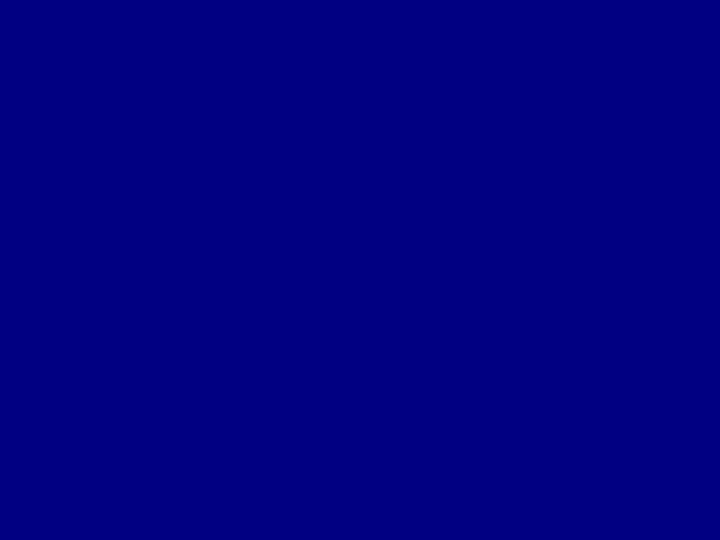 Когда было ослаблено гравитационное поле Земли?
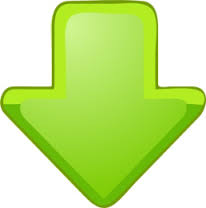 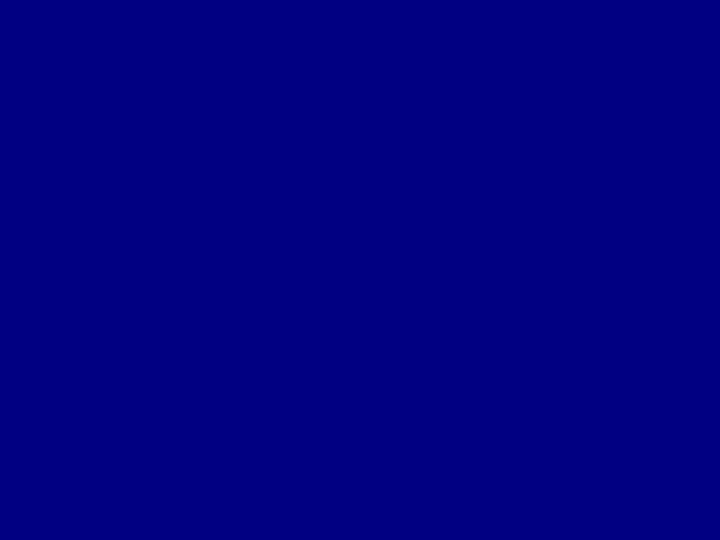 Какой учёный измерял скорость электрического тока на соединённых в цепь живых людях?
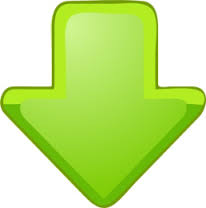 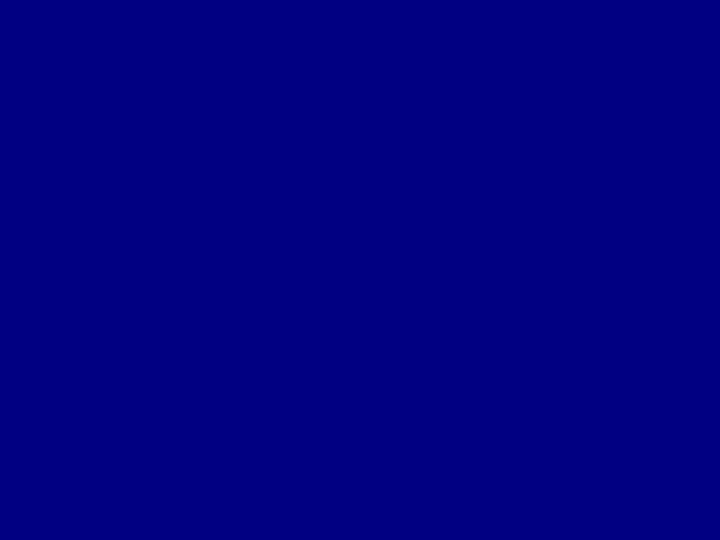 Какой учёный и с какой целью срезал кожу со своих пальцев?
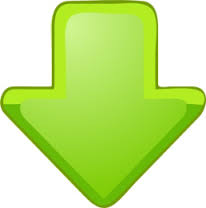 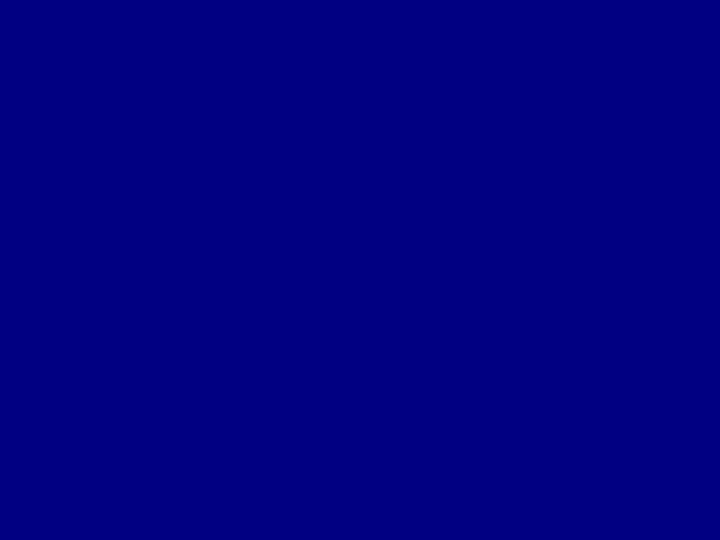 Зачем Ньютон запускал себе в глаз инородный предмет?
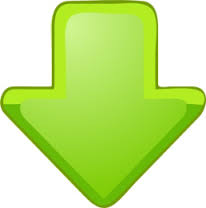 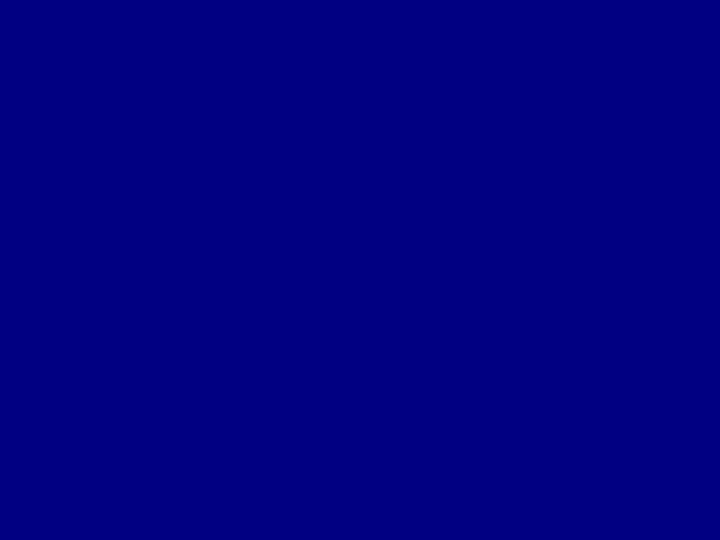 Какое открытие Эйнштейна было удостоено Нобелевской премии?
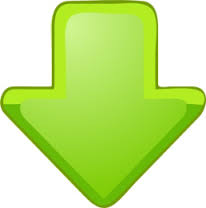 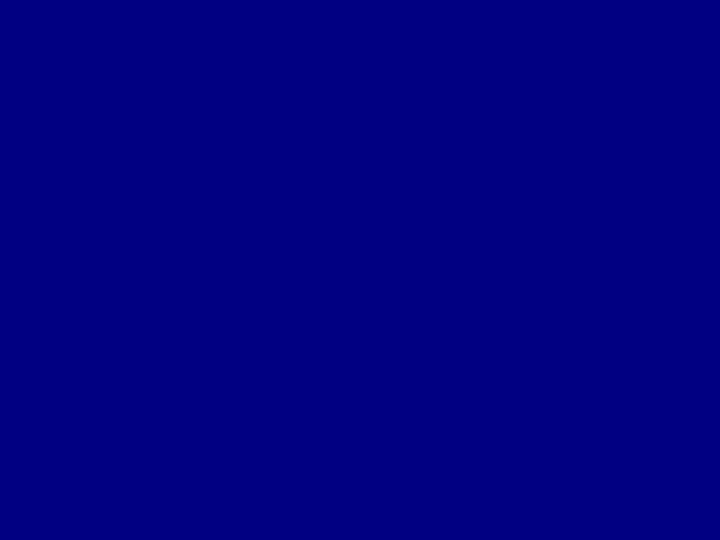 Чьи нобелевские медали были спрятаны от нацистов в растворённом виде?
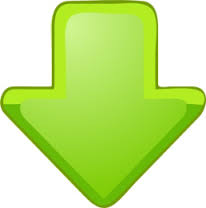 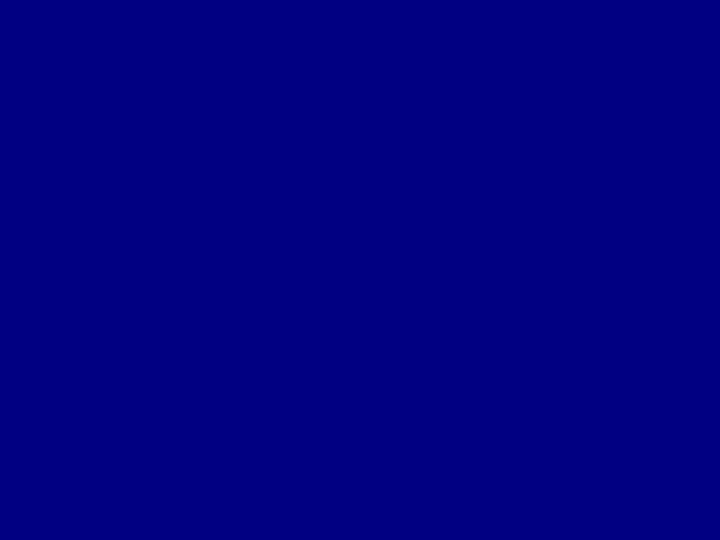 Почему Дирак хотел отказаться от Нобелевской премии?
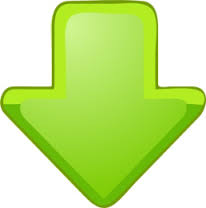 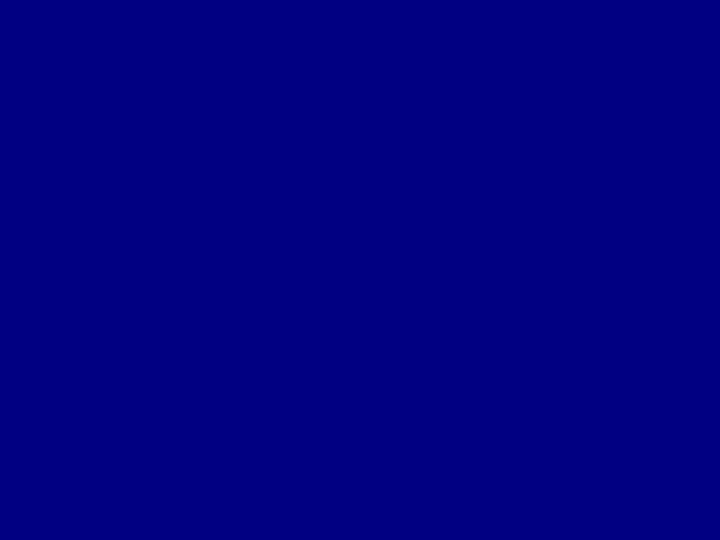 Какому знаменитому физику вручили Нобелевскую премию в области химии?
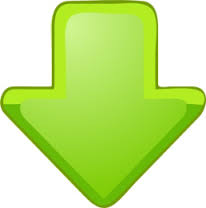 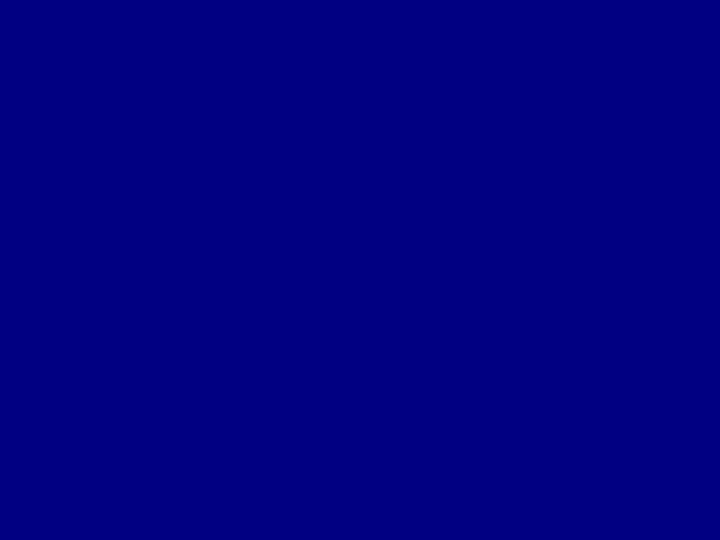 Кто обладает как Нобелевской, так и Шнобелевской премиями?
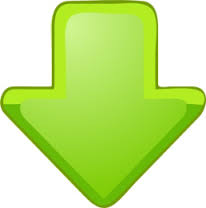 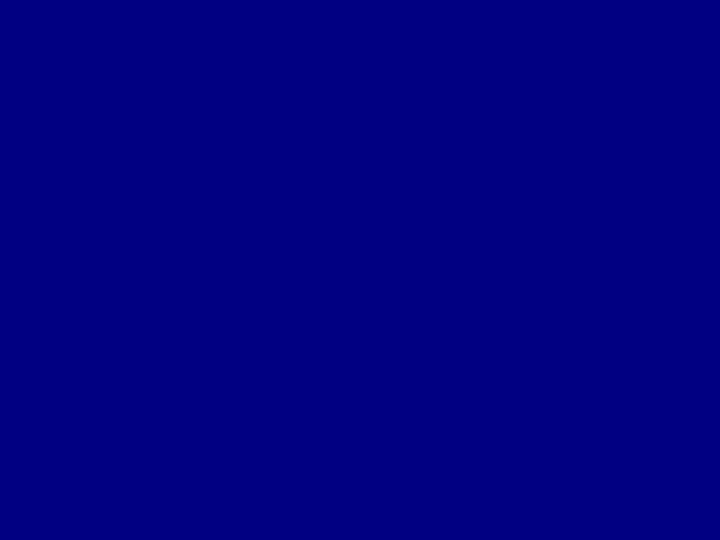 Кто из ученых-физиков поступил в Швейцарскую высшую политехническую школу Цюриха только со второго раза?
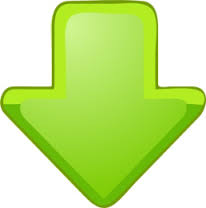 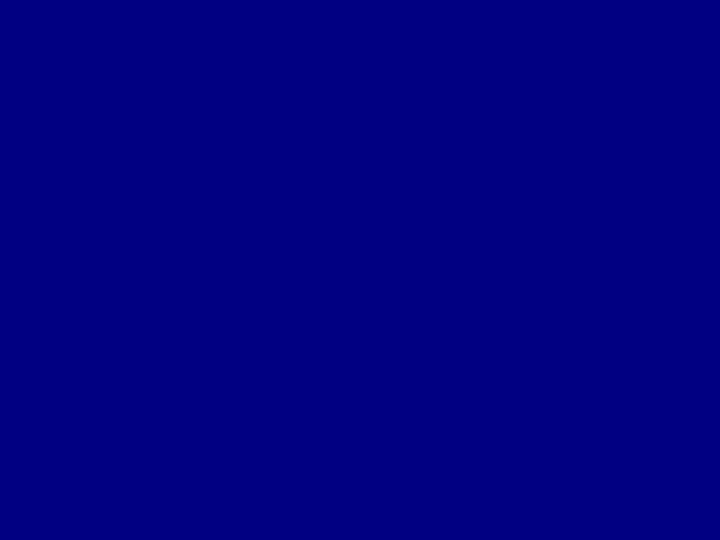 Как отличить сваренное яйцо от сырого?
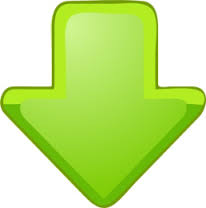 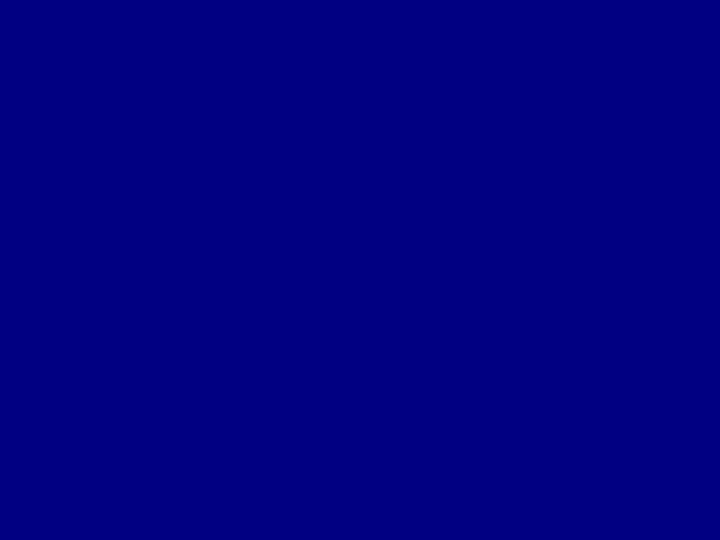 Что нужно сделать, чтобы максимально увеличить шансы на выживание в падающем лифте?
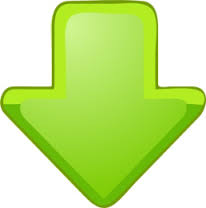 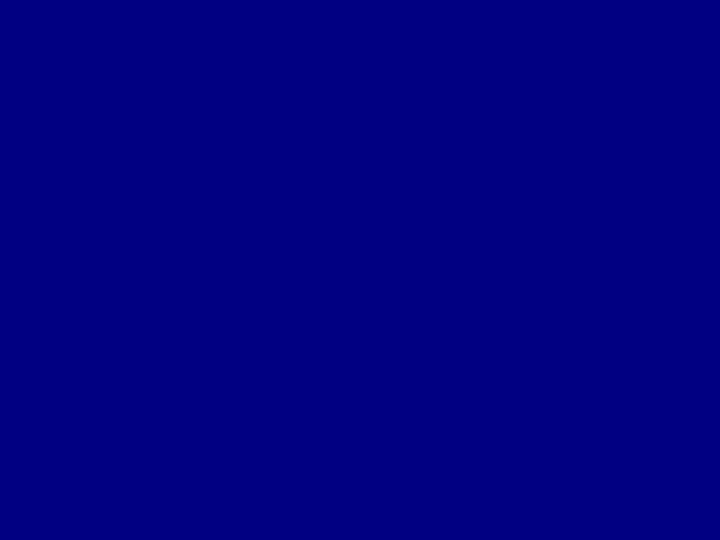 Через какие предметы глухие могут «слышать» звуки?
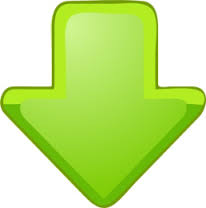 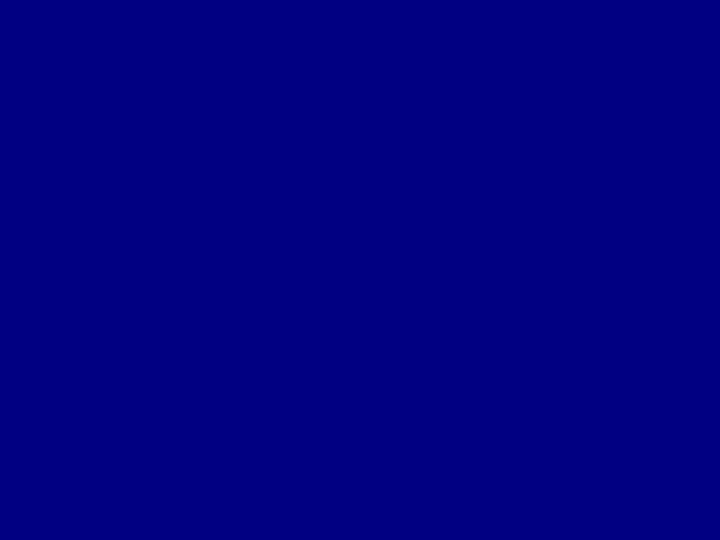 Кто из жителей нашей планеты является рекордсменом по путешествиям во времени?
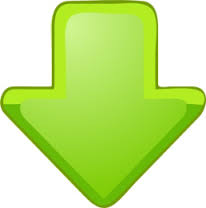 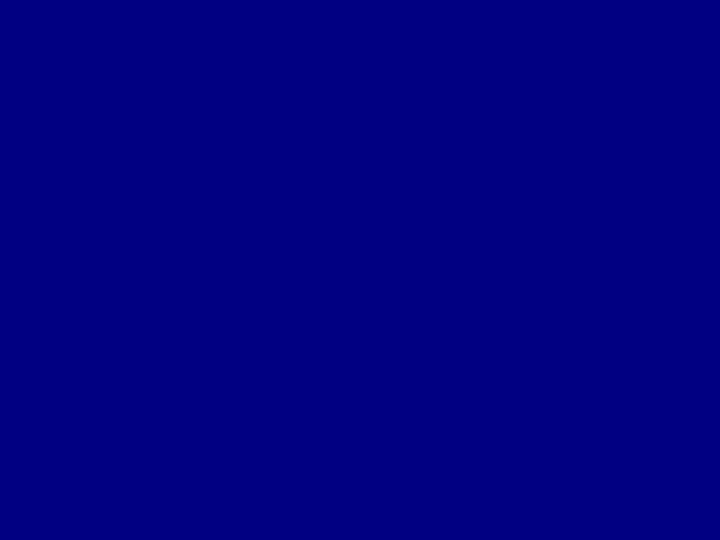 Что горячее Солнца в пять раз?
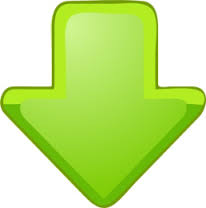 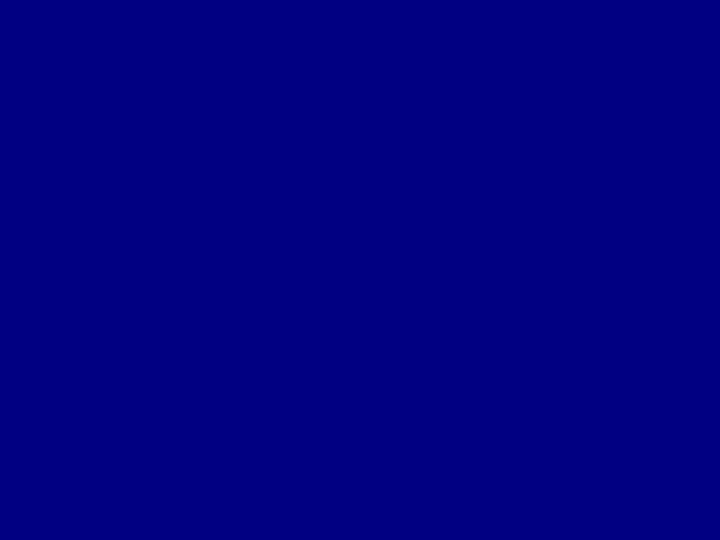 Что исследуется в самом длинном непрерывном лабораторном эксперименте в истории?
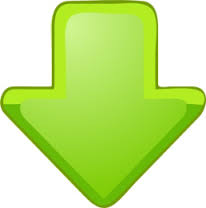 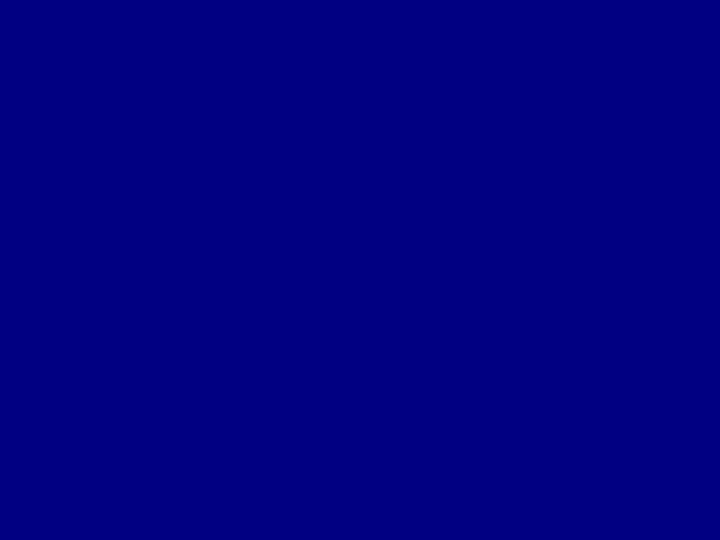 Каким парадоксальным способом можно увеличить скорость замерзания воды в морозилке?
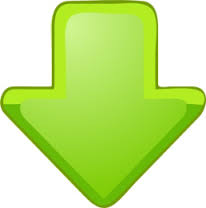 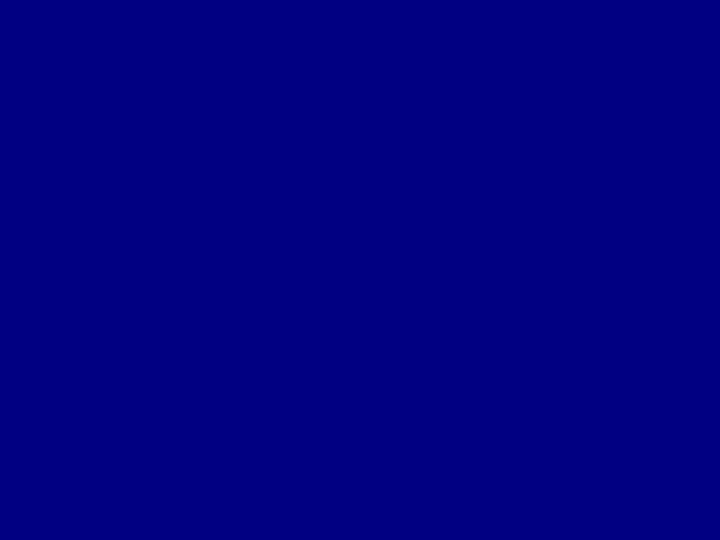 Где вода может замёрзнуть при температуре +20 °C?
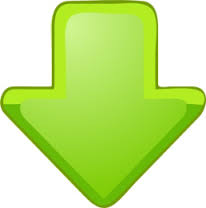 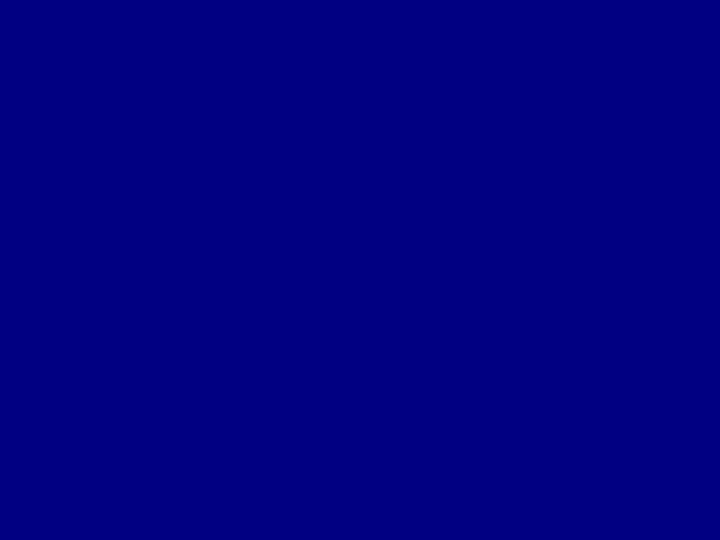 Каким образом можно использовать воду в качестве диэлектрика?
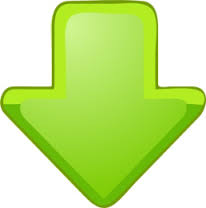 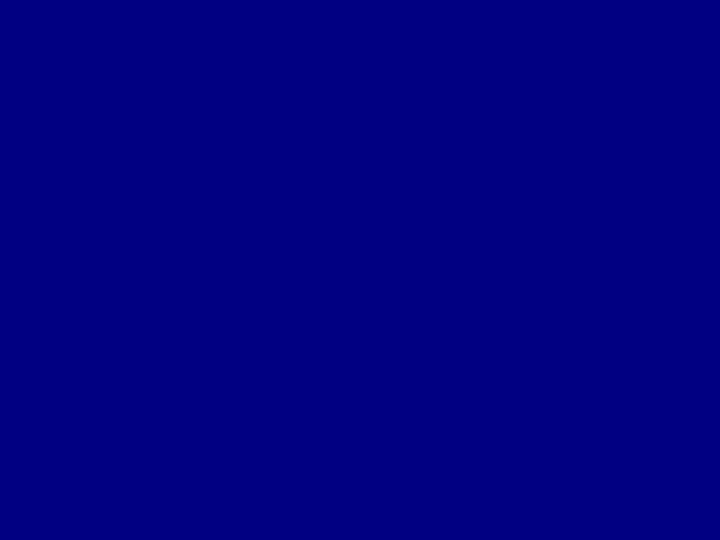 Что случилось во время  футбольного матча в Демократической Республике Конго?
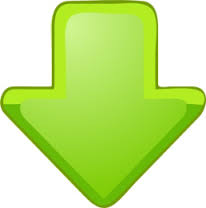 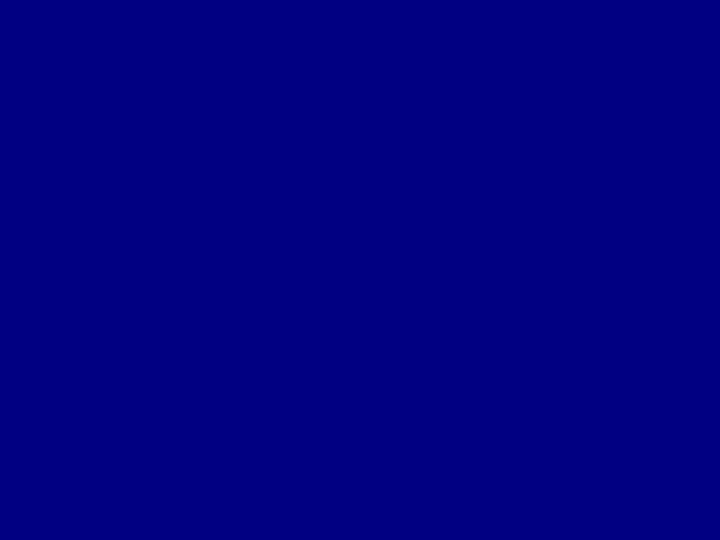 Какой месяц может пройти без полнолуния?
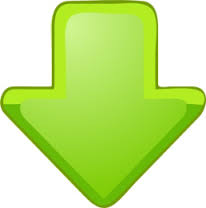 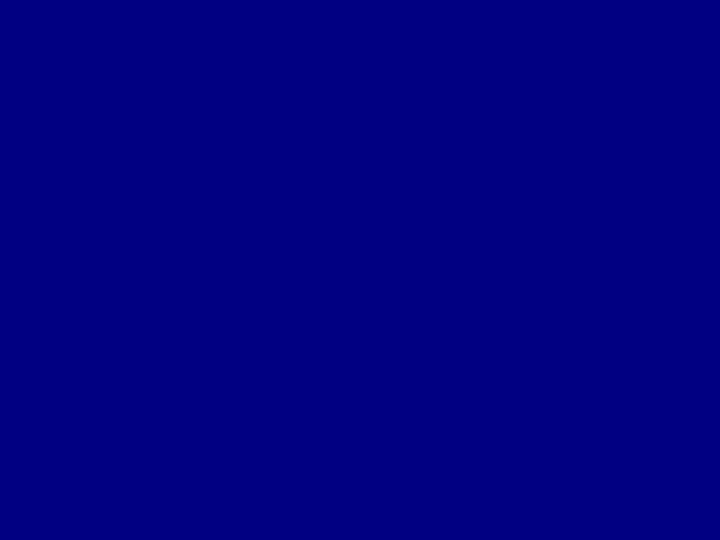 Чем отличается Венера от Земли?
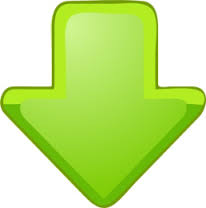 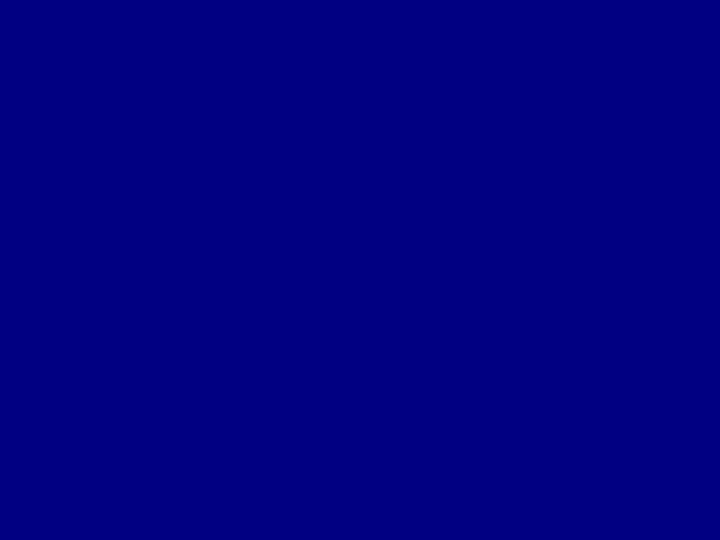 На чьей могиле сделана надпись: «Он лежит где-то здесь»?
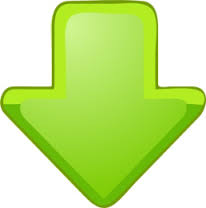 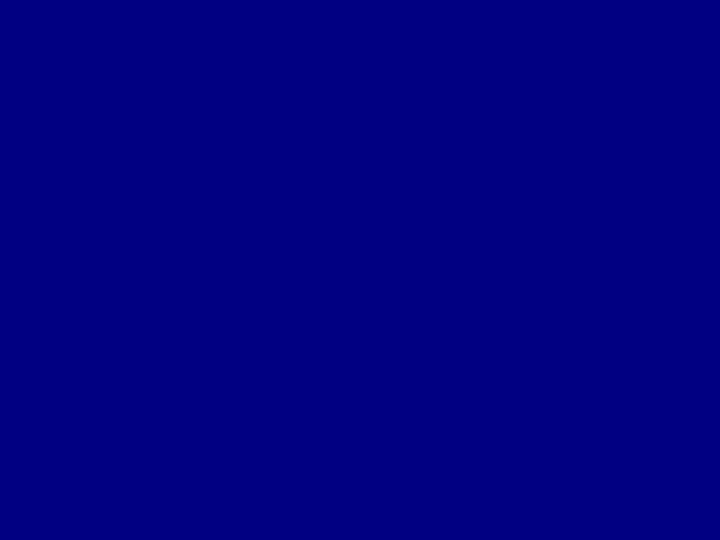 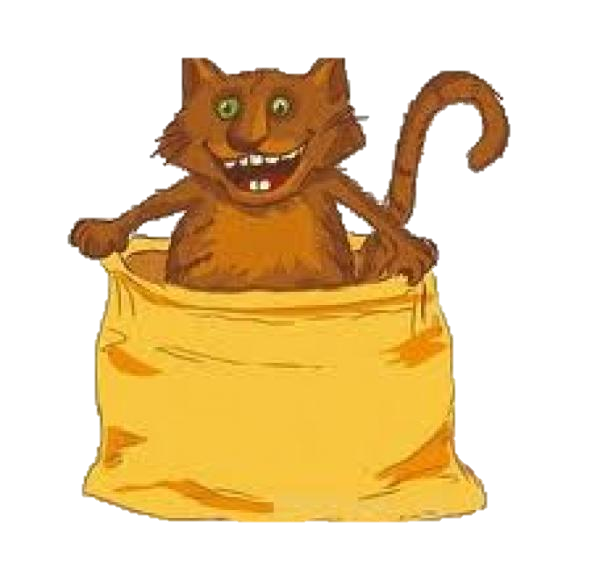 Нажми на кота
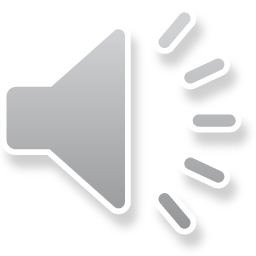 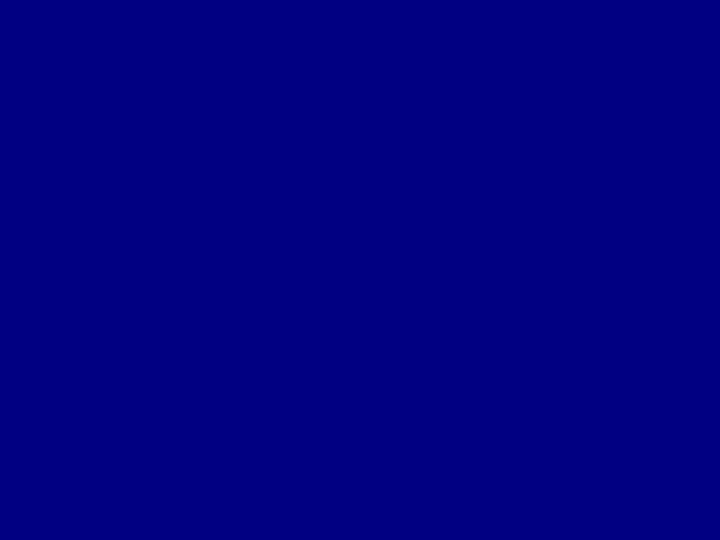 Чем знаменит Йохан Лорбир?
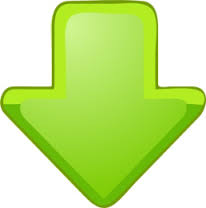 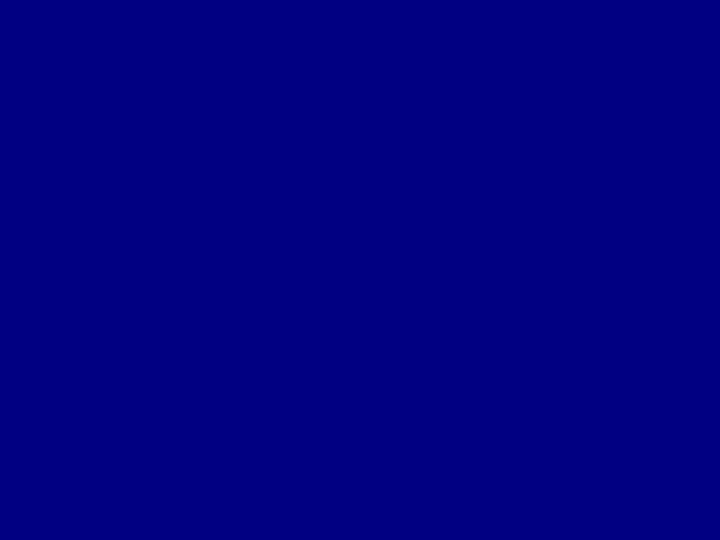 Что сказал изобретатель радара, превысив скорость?
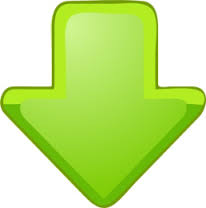 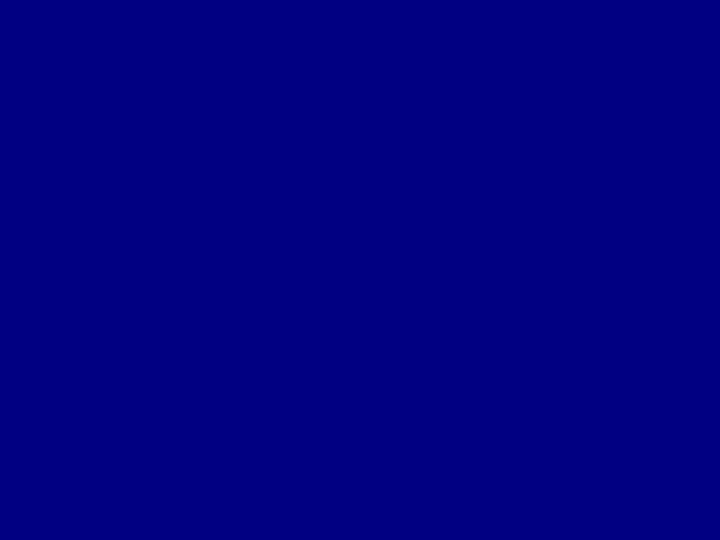 Резонанс
Радуга
Барьер
Лёд
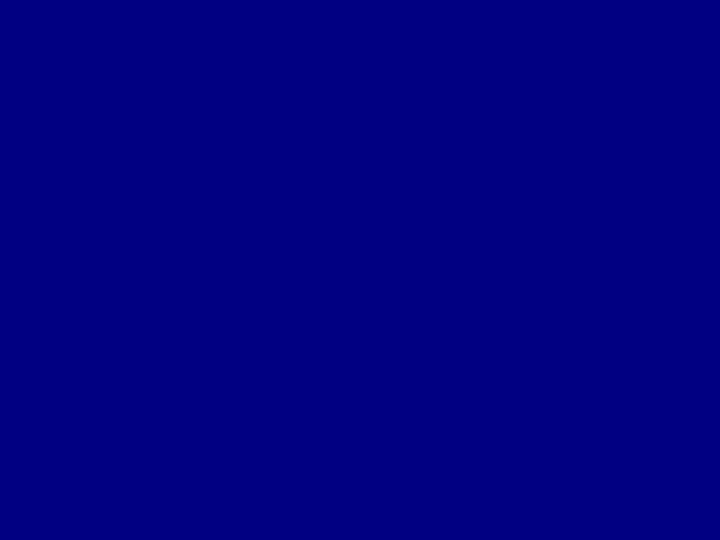 Какой мост разрушили при помощи резонанса?
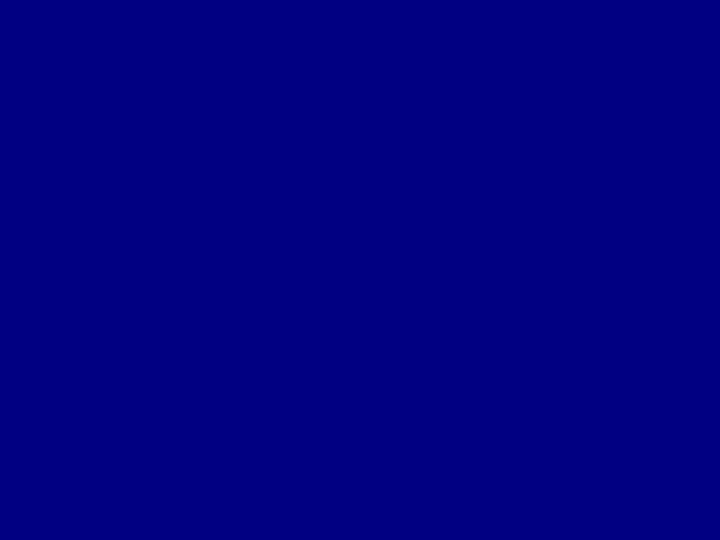 Сколько цветов радуги выделял Ньютон в начале?
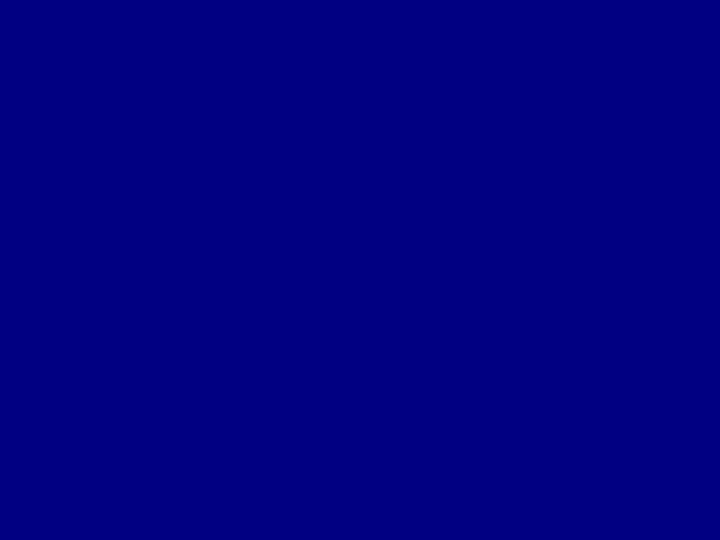 Какое изобретение человека первым преодолело звуковой барьер?
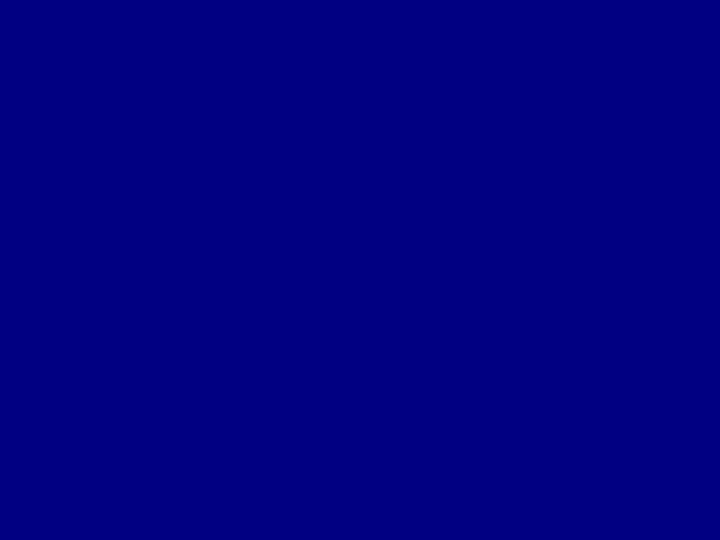 С какой скоростью течёт лёд?
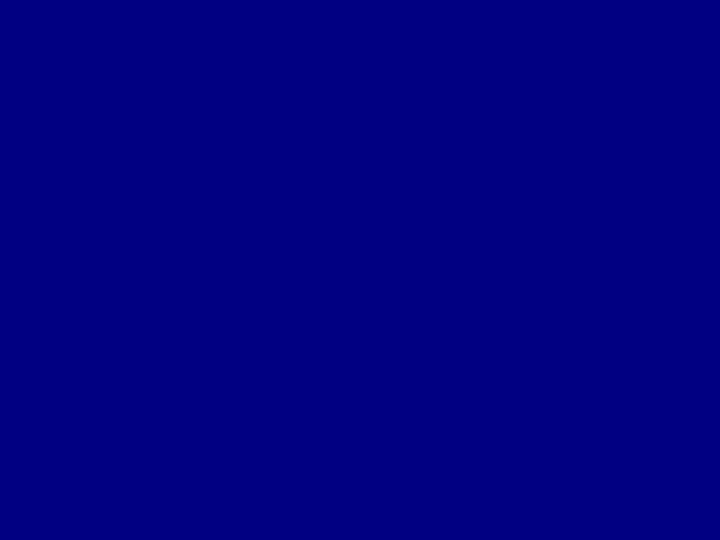 Суть игры заключается в том, что три участника отвечают на вопросы различной стоимости, пытаясь опередить друг друга. Игра состоит из четырёх раундов — трёх основных и финального.Каждый вопрос темы имеет свою стоимость — в первом раунде она возрастает от 100 до 500 очков, во втором — от 200 до 1000, и в третьем — от 300 до 1500. Чем выше цена вопроса, тем он, как правило, сложнее. Начинается игра с выбора игроком за центральным столом одного из вопросов. Вопрос появляется на экране и зачитывается вслух ведущим. В случае правильного ответа стоимость вопроса прибавляется к счёту ответившего игрока и он выбирает следующий вопрос. В случае неверного ответа очки снимаются со счёта отвечавшего, а оставшиеся игроки получают право дать свой ответ. Если в течение трёх секунд на вопрос никто не отвечает, то ведущий объявляет правильный ответ, а следующий вопрос выбирает тот же игрок, что выбирал и предыдущий вопрос.Каждый раунд продолжается до тех пор, пока в нём не будут разыграны все вопросы или не истечёт время раунда — 10 минут.
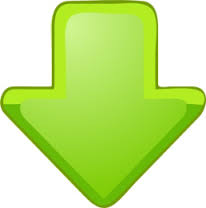 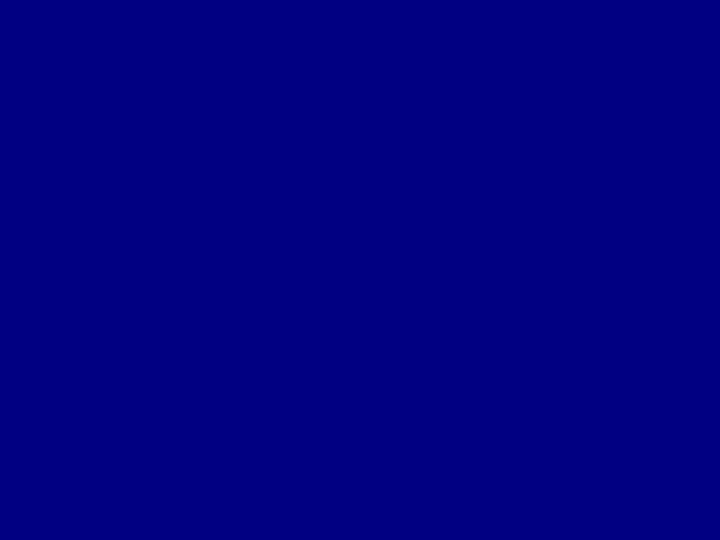 Спасибо за игру!